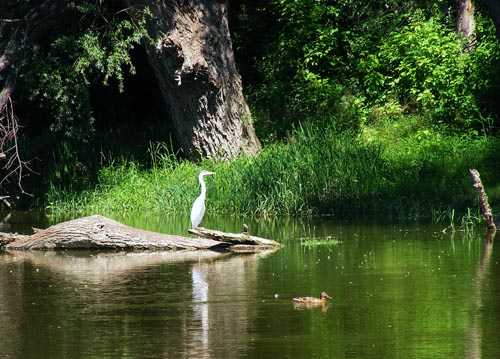 Vodný ekosystém
5. trieda
Ekosystém je základná stavebná a funkčná jednotka prírody
Tvoria ho živé zložky (organizmy) a neživé zložky (voda, vzduch, slnečné žiarenie)
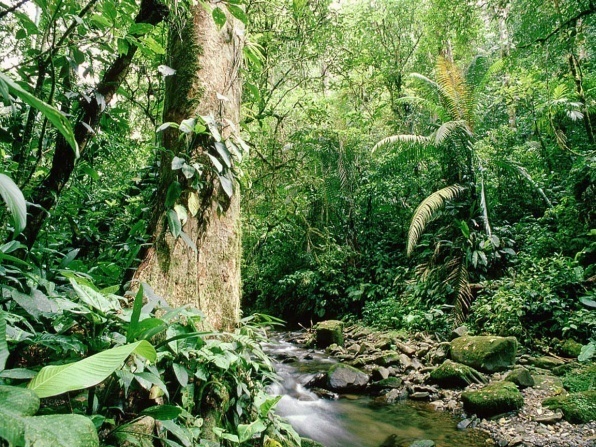 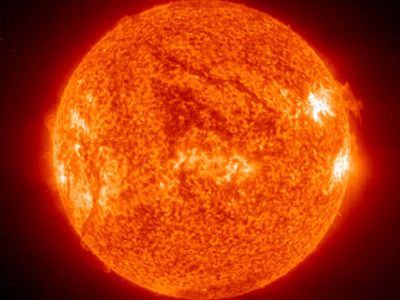 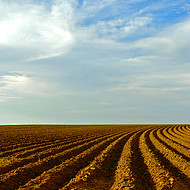 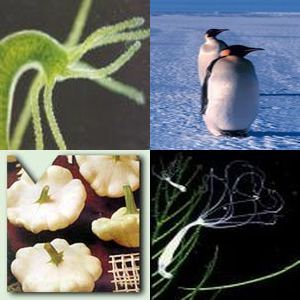 Obeh látok a tok energie v ekosystéme
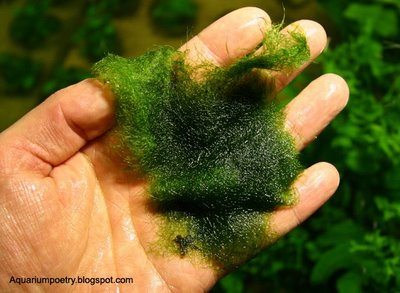 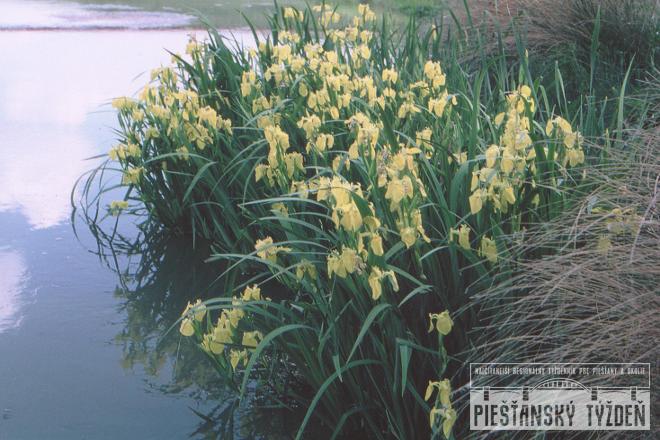 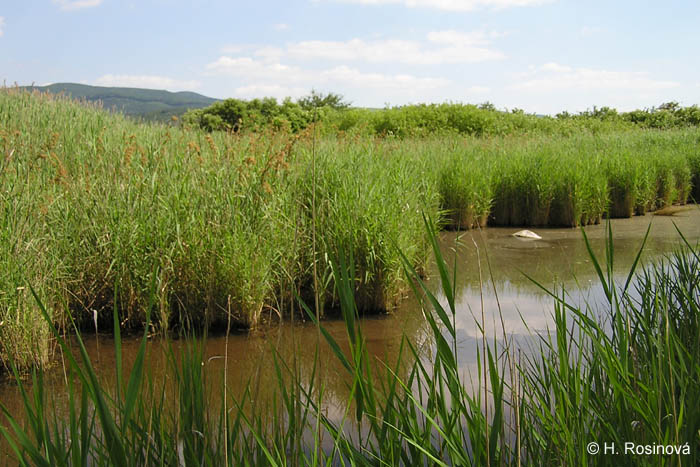 Zelené rastliny – producenty – (fotosyntéza)
Obeh látok a tok energie v ekosystéme
Živočíchy – konzumenty – živia sa rastlinami alebo inými živočíchmi
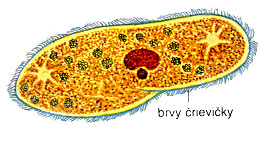 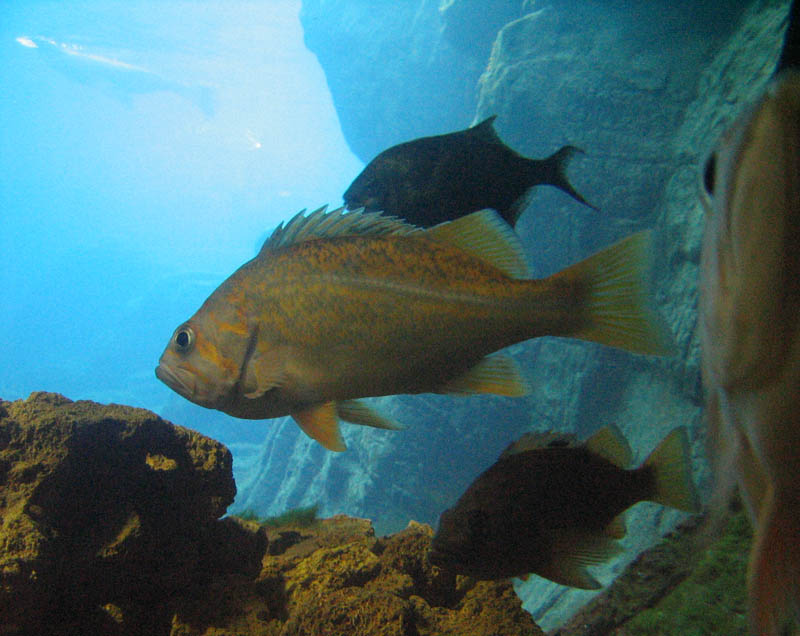 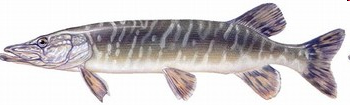 Mikroorganizmy, huby a niektoré živočíchy – reducenty – rozklad organických látok odumretých organizmov
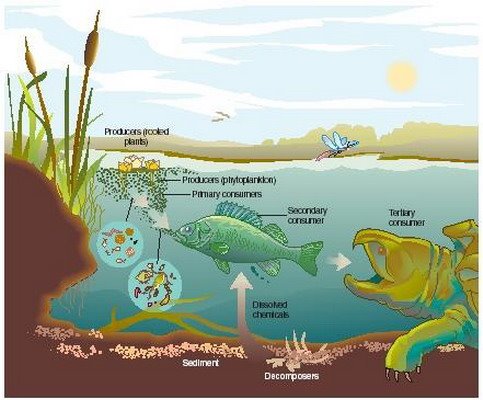 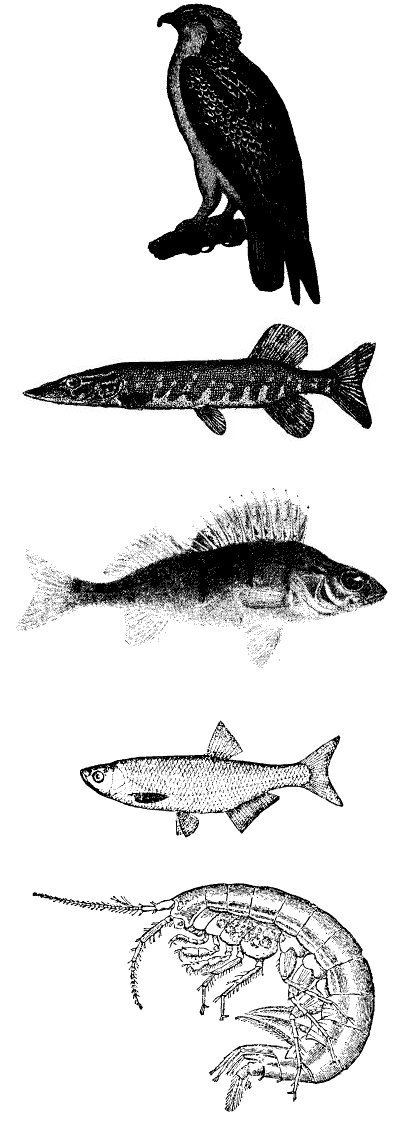 Potravový reťazec
navzájom súvisiaca skupina organizmov
organizmus je vždy potravou iného organizmu 
rastliny sú vždy začiatok potravového reťazca
základné reťazce sú rozvetvené a prepojené do potravovej siete str. 79
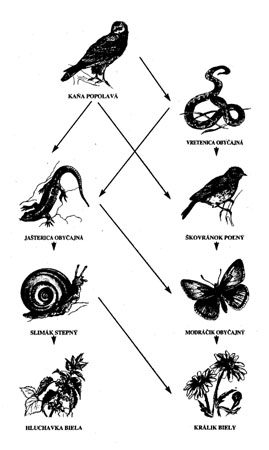 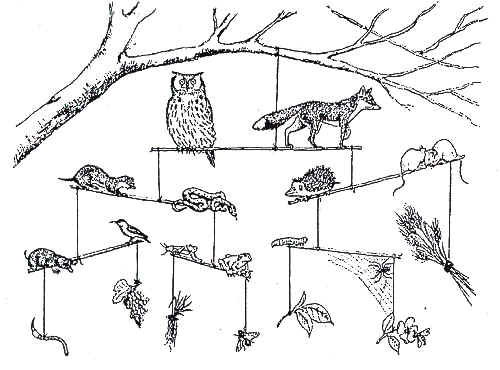 Ohrozenia ekosystému
zmena neživej zložky spôsobuje zmenu živej zložky (rak)
výskyt odpadových a jedovatých látok narúša celý ekosystém
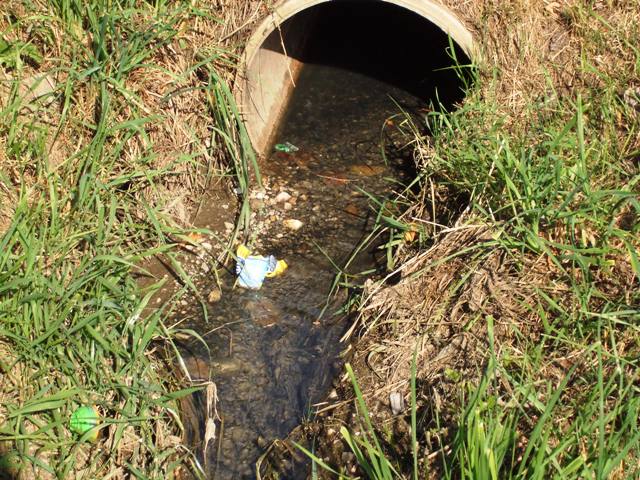 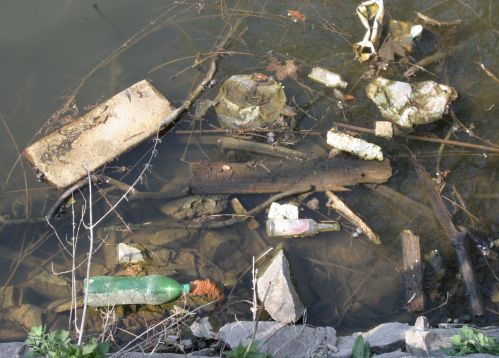 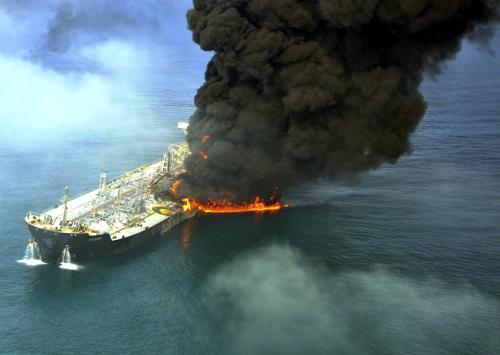 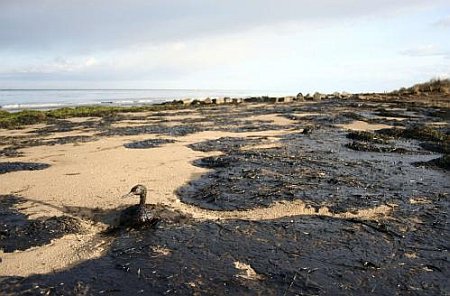